New Information Memorandum from the U.S. Department of Health and Human Services, Administration on Children and Families and Substance Abuse and Mental Health Services Administration Domestic violence (DV) has significant mental health and substance use effects. Lack of collaboration between systems often leaves survivors and their families without ways to address both safety and recovery needs.This new memo highlights the mental health and substance use-related effects of DV and the need for more integrated/collaborative approaches for supporting survivorsof DV and their families.READ THE FULL INFORMATION MEMO bit.ly/DvcollaborateJoin the webinar on October 16, 2019 at 2pm CT
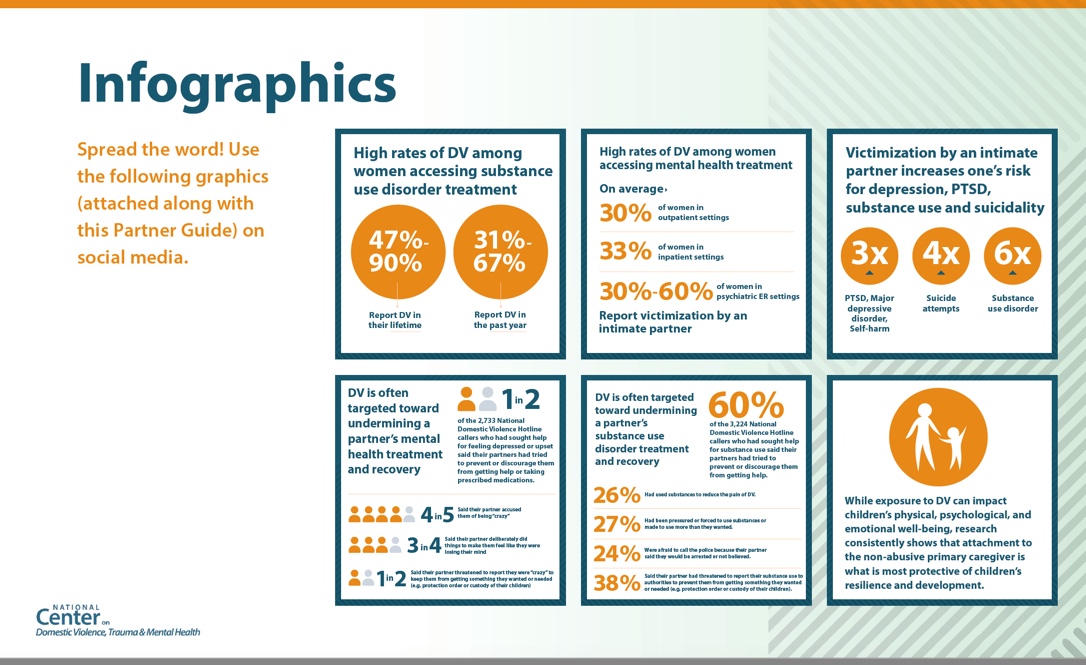 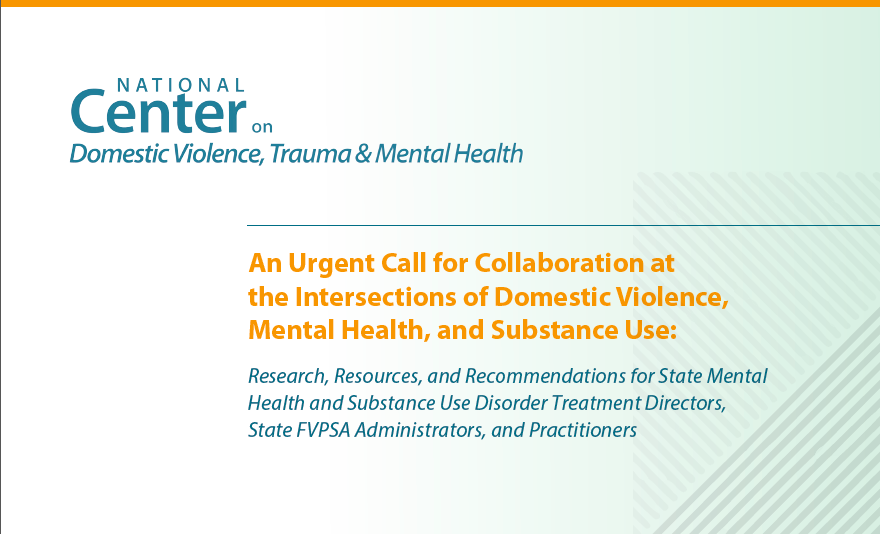 [Speaker Notes: The full Information Memo, as well as a Partner Guide with suggested social media posts, talking points and infographics is available through the NCDVTMH website. The Center will also be hosting a webinar on October 16 at 3pm CT. Register at nationalcenterdvtraumamh.org.]